Fizika
11
sinf
MAVZU: Tokli o‘tkazgichlarning o‘zaro ta’sir kuchi.


O‘qituvchi: 
Toshkent shahar Uchtepa tumani 287-maktab fizika fani o‘qituvchisi
Xodjayeva Maxtuma Ziyatovna.
Tokli o‘tkazgichlarning o‘zaro ta’siri
Xuddi elektr zaryadlari kabi tokli o‘tkazgichlar orasida ham o‘zaro ta’sir kuchlari mavjud bo‘ladi.
   Ikkita elastik o‘tkazgich olib, ularni vertikal holda tayanchga mahkamlandi.O‘tkazgichlardan qarama-qarshi yo‘nalishda tok o‘tsa, ular bir-biridan uzoqlashadi. Agar o‘tkazgichlardan bir xil yo‘nalishda tok o‘tsa ular bir-biriga tortiladi.
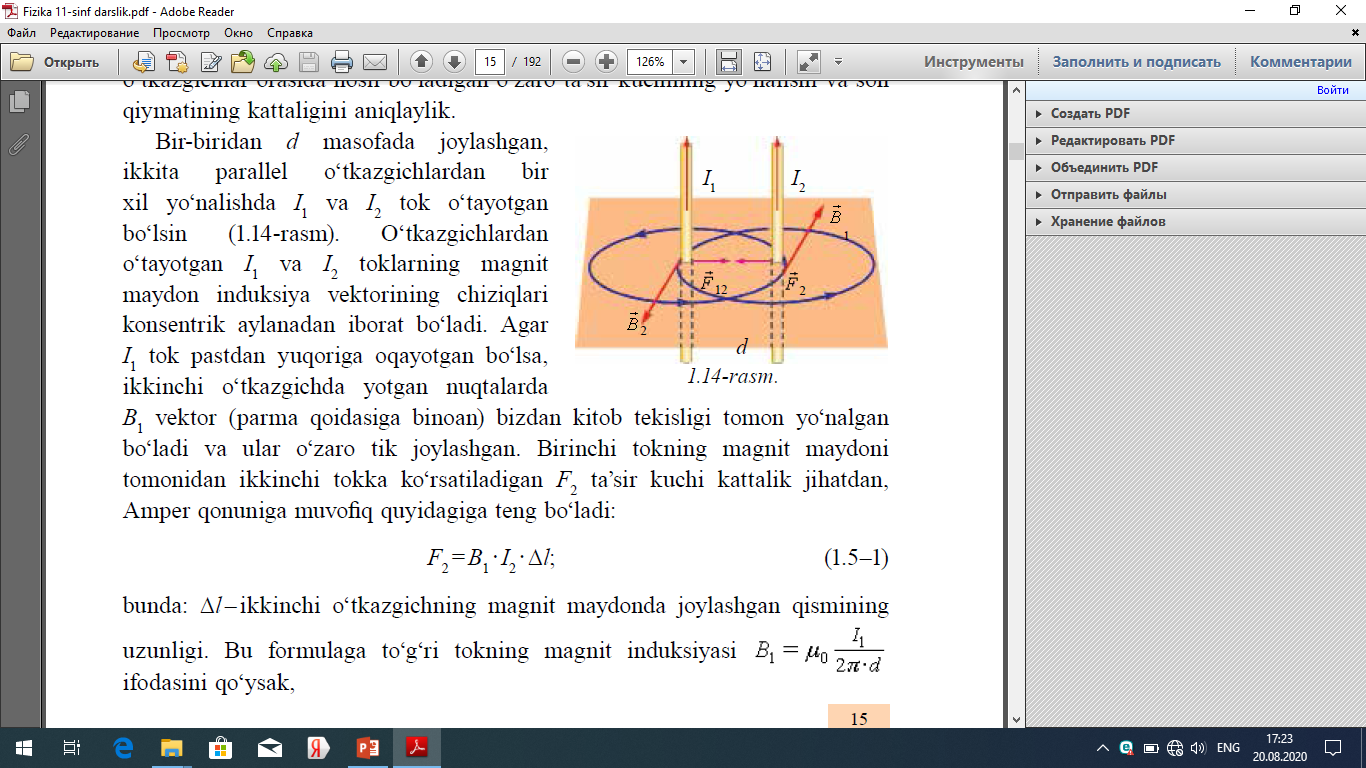 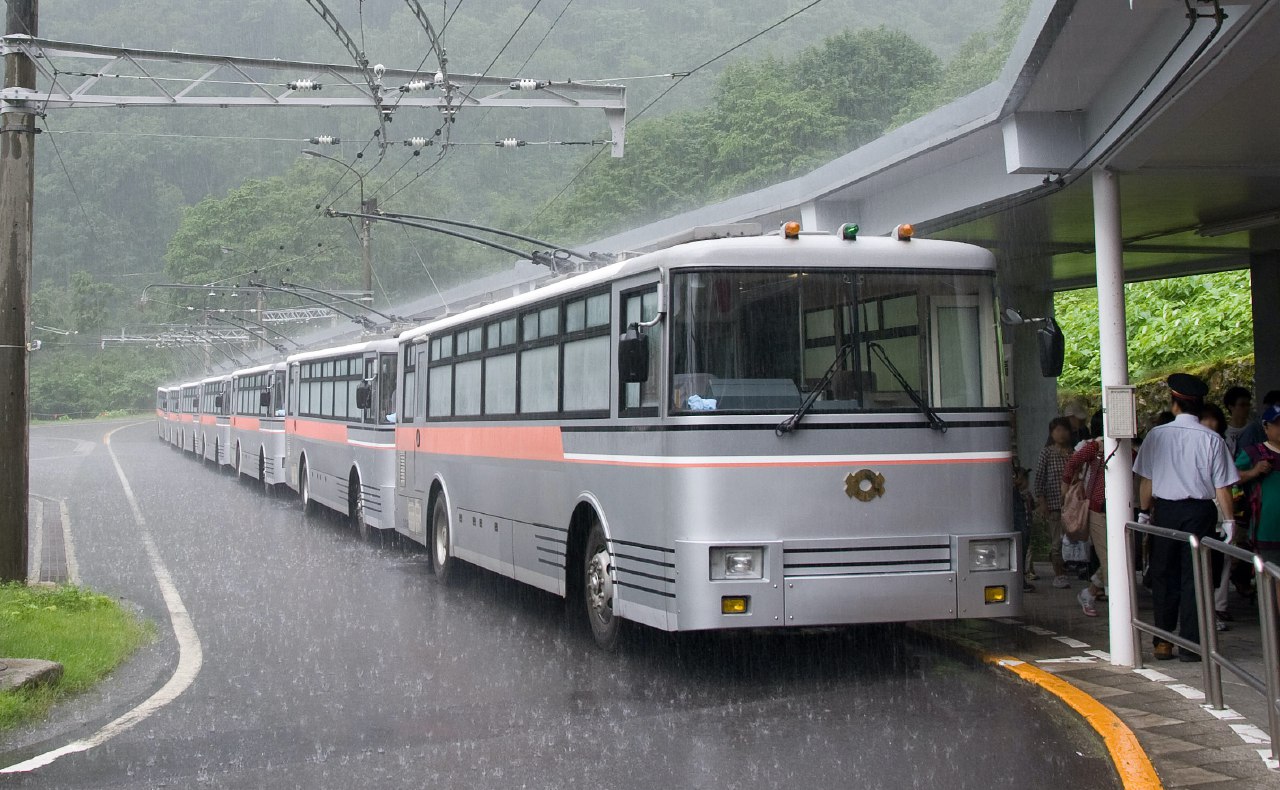 1-mashq  16-masala
Ikki simli o‘zgarmas elektr toki uzatish liniyasi simlarining har bir metr uzunligiga to‘g‘ri keluvchi o‘zaro ta’sir kuchini hisoblang. Simlar orasidagi masofa 2 m, tok kuchi 50 A ga teng deb oling.
Masala
Mustaqil bajarish uchun topshiriqlar